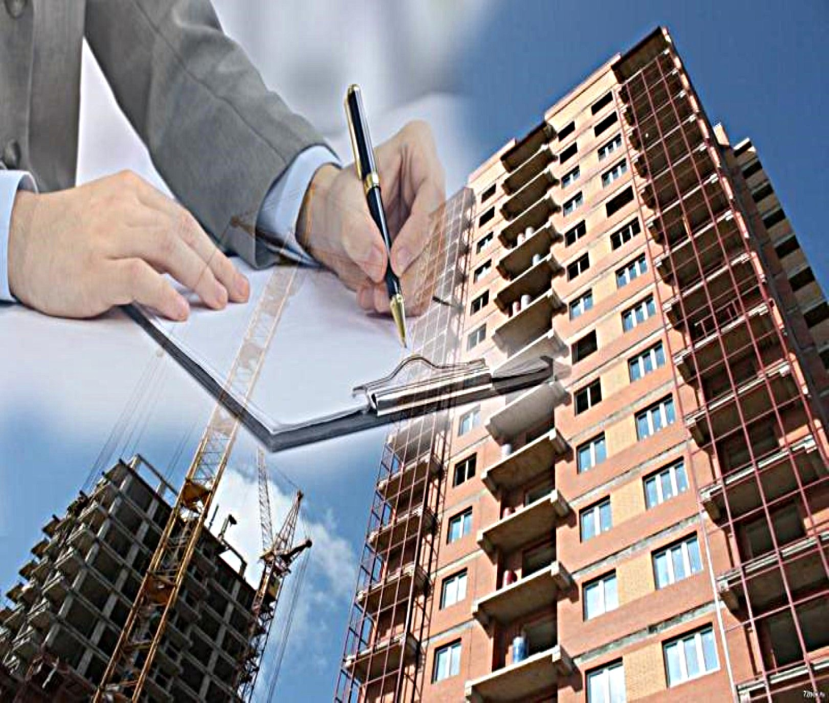 38.04.10Жилищное хозяйство и коммунальная инфраструктура
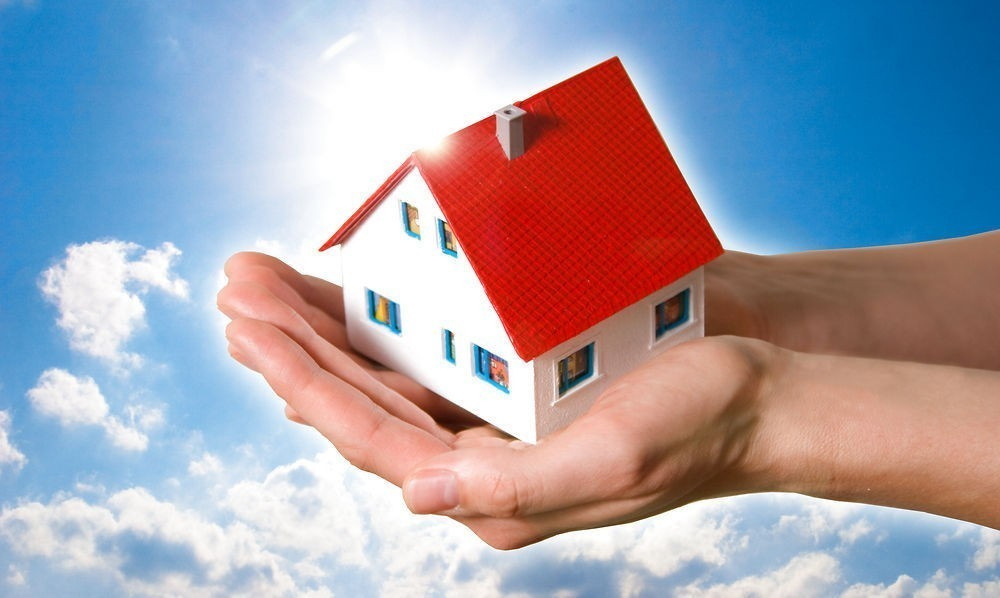 основная профессиональная образовательная программа

Управление жилищным хозяйством и коммунальной инфраструктурой
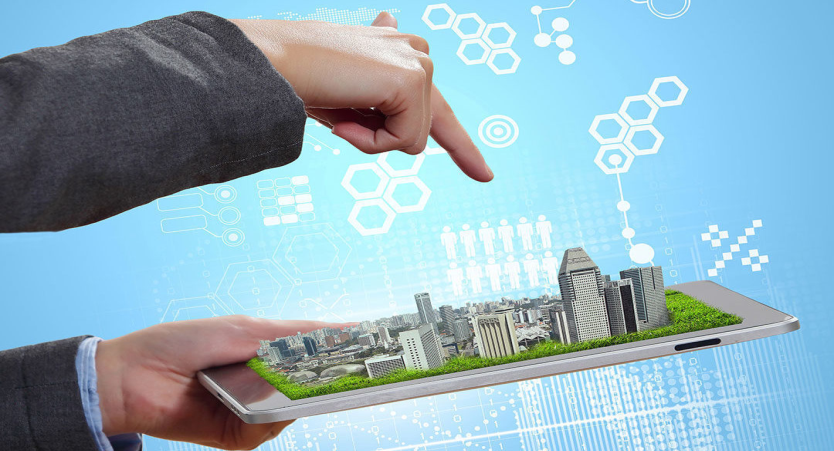 Управление жилищным хозяйством и коммунальной инфраструктурой – это востребовано и практично
Магистерская программа  «Управление развитием жилищного хозяйства и модернизацией коммунальной инфраструктуры» охватывает комплекс основных направлений по управлению развитием жилищного хозяйства и модернизацией коммунальной инфраструктуры: приоритетные  направления государственной политики и  организационно-экономический механизм развития и реализации воспроизводственных мероприятий  в сфере ЖКХ,  управление государственным, муниципальным и частным жилищным фондом, формы собственности и стандарты управления объектами, регулирование взаимодействия субъектов жилищно-коммунальной деятельности, систему договорных отношений в сфере управления и обслуживания жилья, управление реконструкцией, модернизацией и ремонтом объектов ЖКХ, особенности управления инженерными системами коммунальной инфраструктуры и управление инвестиционной и инновационной деятельностью, энергоэффективность  и ресурсосберегающие технологии, проектно-комплексный инжиниринг.
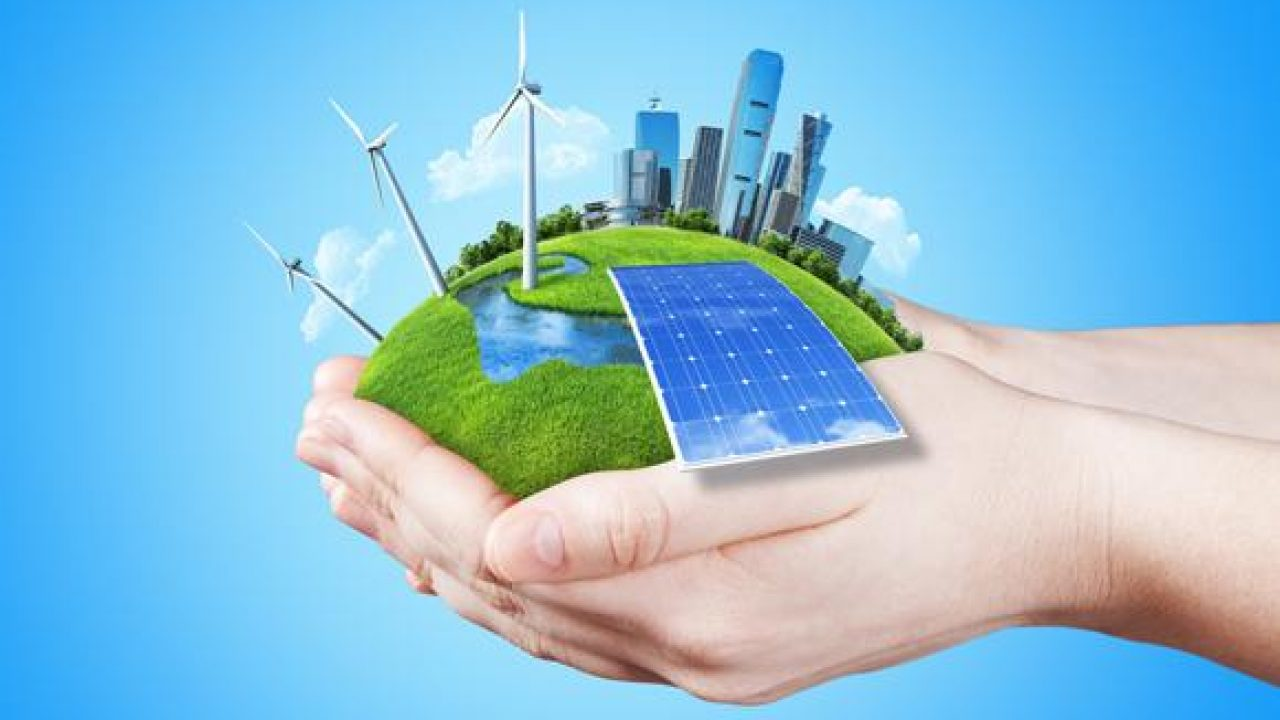 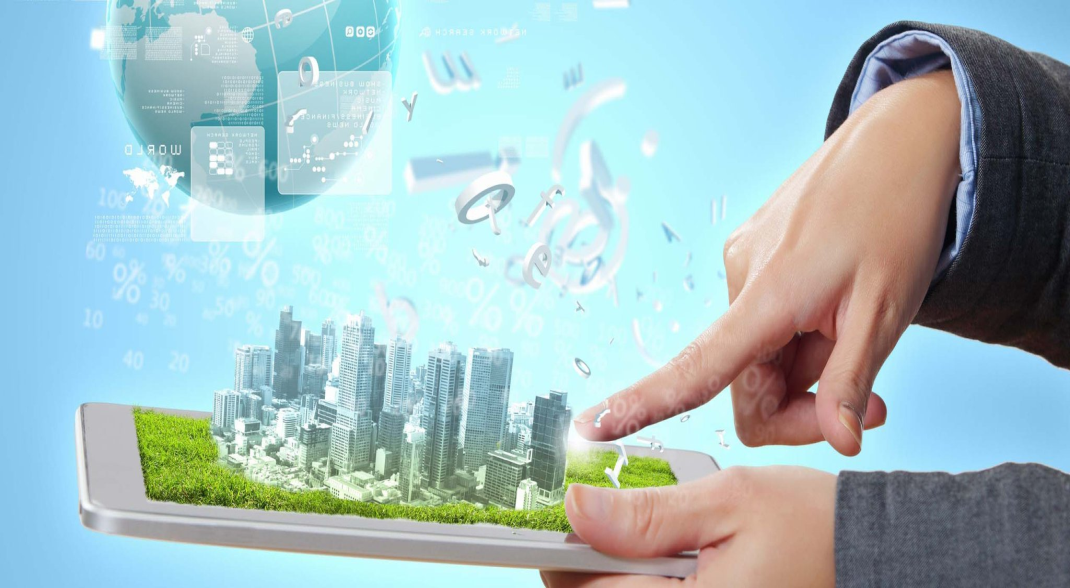 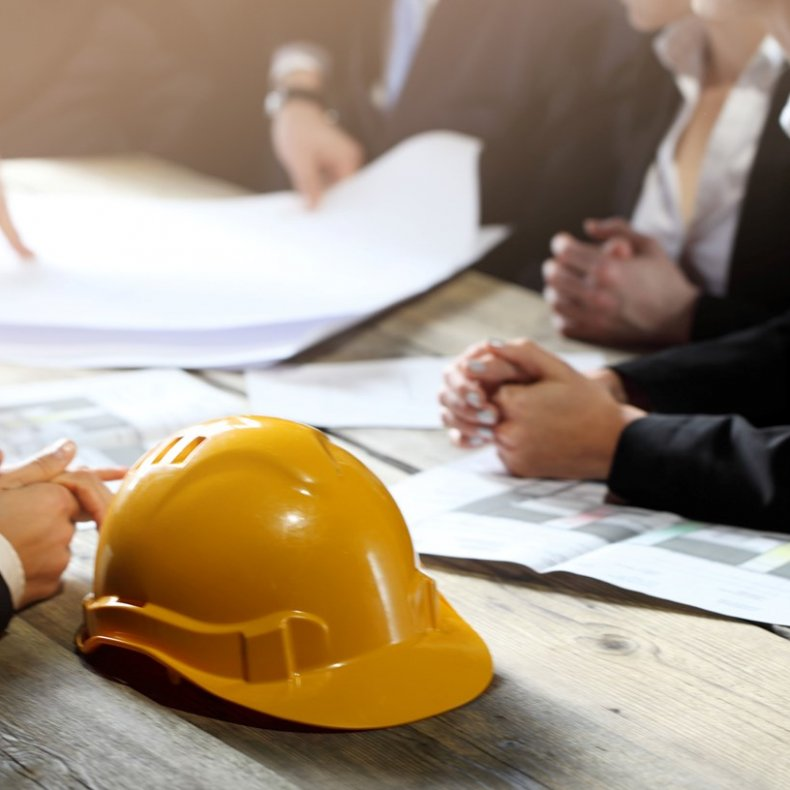 Изучаемые дисциплины
Программа обучения включает следующие основные направления:
Магистерская программа включает направления специализированной подготовки, раскрывающие следующие основные аспекты профессиональной деятельности:
управление государственным, муниципальным и частным жилищным фондом;
•формирование организационно-экономического механизма развития предприятий ЖКХ;
•реализация программ развития жилищного фонда и коммунальной инфраструктуры;
•нормативно-договорное обеспечение процессов управления жилищным фондом;
•управление реконструкцией, модернизацией и ремонтом объектов ЖКХ;
•управление системой сбора и утилизации бытовых отходов в ЖКХ;
•реновация и благоустройство эксплуатируемых территорий;
•управление развитием городских дорог и территорий общего пользования и др.
Работодатели и вакансии
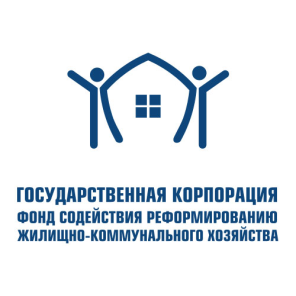 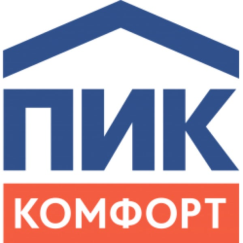 Представители работодателей:
Фонд капитального ремонта Москвы,
 Фонд капитального ремонта Московской области, 
ГК «Фонд содействия реформированию ЖКХ», 
ГЖИ Москвы, 
ГЖИ Московской области, 
Департамент ЖКХ и благоустройства города Москвы, 
Министерство ЖКХ Московской области,
Комитет по ЖКХ и жилищной политике Государственной Думы,
ООО «Управление и эксплуатация недвижимости «Эталон», 
Группа компаний «Смарт-Сервис» 
УО «Пик-комфорт»
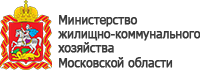 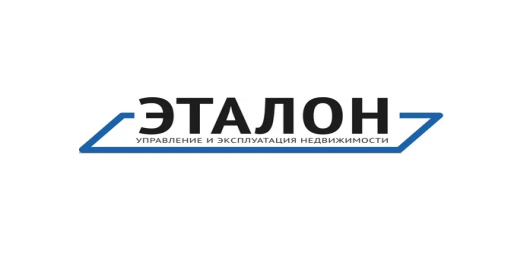 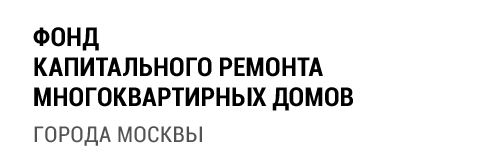 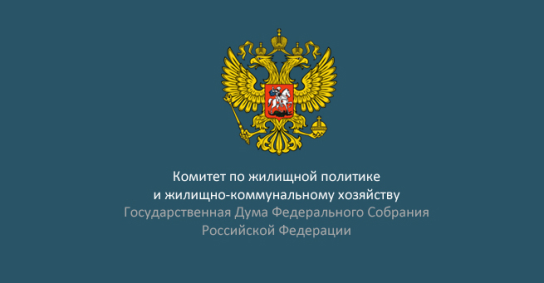 Перечень вакансий:
руководитель в управляющих организациях;
руководитель государственного органа управления;
руководитель (заместитель) в фондах капитального ремонта субъектов Федерации;
руководитель (заместитель) органа государственного жилищного надзора;
заместитель руководителя в фондах капитального ремонта, ГК «Фонд содействия реформированию ЖКХ» и т.д..
ПЕРЕЧЕНЬ ВСТУПИТЕЛЬНЫХ ИСПЫТАНИЙ И ФОРМЫ ОБУЧЕНИЯ (БЮДЖЕТ)
МАГИСТЕРСКИЙ ЭКЗАМЕН
Минимальный балл: 40 баллов
Срок обучения
2 года
Форма обучения
ОЧНАЯ
ПЕРЕЧЕНЬ ВСТУПИТЕЛЬНЫХ ИСПЫТАНИЙ И ФОРМЫ ОБУЧЕНИЯ (КОНТРАКТ)
МАГИСТЕРСКИЙ ЭКЗАМЕН
Минимальный балл: 20 баллов
Срок обучения
2 года
Форма обучения
ОЧНАЯ
Хочешь интересную и востребованную профессию?Поступай к нам!